Recovery Support
How to support others
Scope of the Problem
23.5 million (10%) of American adults report being in “recovery” from a substance use disorder.

In light of the current epidemic and the explosion of technology, it would be a missed opportunity not to capitalize on technology to promote treatment and recovery successes.
Treatment and Recovery Barriers
Reasons for not entering treatment:

Not ready to stop using   40.3%
No health coverage  31.4%
Possible negative effect on job  10.7
Concern that getting treatment might cause other to have negative opinions  10.1%
Not knowing where to go for treatment  9.2%
No program have type of treatment  8.0%
Other Barriers
Lack of awareness of the problem

Fear of entering treatment services

Time conflicts

Admission difficulty – waiting list 

Location of services – co-location

Co-occurring illness and trauma
Stigma
Relapse Rates
Studies show that more than 85% of patients receiving services relapse and return to substance use within 1 year.

Barriers and relapse rates have driven the addiction treatment and recovery support fields to investigate:

Expanding peer-based recovery support service and
Pioneering new models of post-treatment services.
Policy Consideration
Peer Support should be fully integrated into all treatment and recovery services and not a self-contained initiative to be abandoned at the moment of discharge.

The goal is to transform the entire treatment system to a recovery supporting system.

How do we give treatment providers and peer recovery support specialists greater reach and tools to address these barriers
Recovery Support can reach Diverse Populations
Sexual orientation
Gender identity
Race/ethnicity
Co-occurring issues
Poverty or under-educated
Youth
Disabilities
Recovery Support Addresses Unmet Needs
Adolescents
Young adults
Socioeconomically disadvantaged
Frequent movers
Latinos and African Americans
Those engaging in high-risk behaviors.
Maintaining relationship Boundaries
Avoid “friending” clients on personal Facebook pages.

Establish protocols for when and how to communicate via technology.

Do not monitor clients on social networks, online support groups, or other media.

Come to agreement with clients on the boundaries and expectations for online setting.
Safety Guidelines
Have a plan for how to get help during a crisis

If someone is harassing or threatening you, remove them from your friends list, block them or report them to the site administrator.

Watch out for triggers and think about how to avoid them.

Consider unintended consequences, such as increased feelings of isolation.
Resources on campuses
Counseling Center 
Student Support Services
Veteran Affair Services 
Student Health & Wellness Center 
Disability Services  
Office of Multicultural Affairs 
Collegiate Recovery Program 
Public Safety Office 
Student Health & Medical Center
Mutual Groups and resources
Alcoholics Anonymous
Narcotics Anonymous
Smart Recovery 
Celebrate Recovery 
Depression and Bipolar Support Alliance
Wellness Recovery Action Planning 
 Active Minds 
Adult Children of Alcoholics
Al-Anon
Cocaine Anonymous 
Dual Recovery Anonymous
Gamblers Anonymous
National Alliance on Mental Illness (NAMI)
Recovery language
Words Matter: Language and Stigma Reduction
Stigma
a relationship between an attribute and a stereotype that assigns undesirable labels to a person
discredits a person or a group
marginalizes affected individuals
diminishes achieving full potential
Stigma is Visible and Invisible
From within
Blame self, feel hopeless

Recovery community
Medications vs Abstinence

Clinicians & medical providers
Treatment is ineffective

From general public
Choice/moral failing vs disease
Types of Stigma
Public
Attitudes and feelings towards SUD

Institutional
Policies, practices, and cultures of orgs, systems

Self
Internalization
Looking Ahead
Be mindful of stigma and discrimination, long before people look for recovery support services

Engage with dignified language across the spectrum, including PWUD health, prevention, public health, and harm reduction settings
The Words We Use Are Critical
“Words are important. If you want to care for something, you call it a ‘flower;’ if you want to kill something, you call it a ‘weed.’”
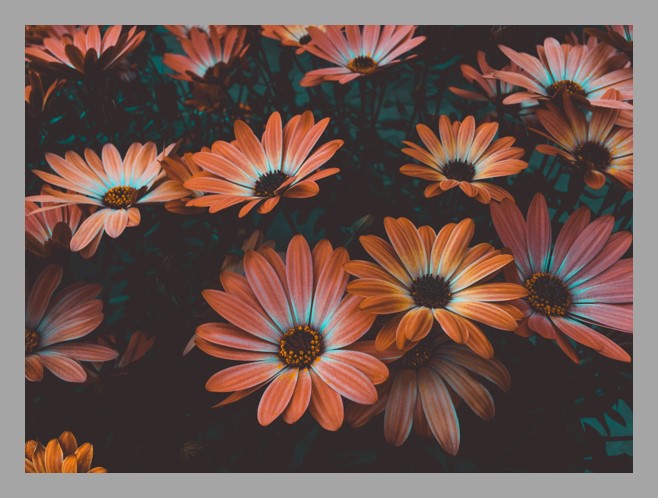 Science of Language
In a study, individuals read similar case studies that used different language to make recommendations of care

When the subject was described as a ‘substance abuser’ punitive action was recommended 

When described as a person ‘having a substance use disorder’ therapeutic action was recommended 

This study was replicated with clinicians at two different mental health conferences. Results were the same.
(Kelly, J.F., Westerhoff 2010)
Science of Language
General public polled for biases towards PWUD/SUD
Bias for people described as
Addict
Alcoholic
Medication-assisted treatment
Relapse
Positive association toward people described using
Long-term recovery
Pharmacotherapy
Medication-assisted recovery
Recurrence of use                                           (Ashford, R.D., et al 2018)
When is it appropriate?
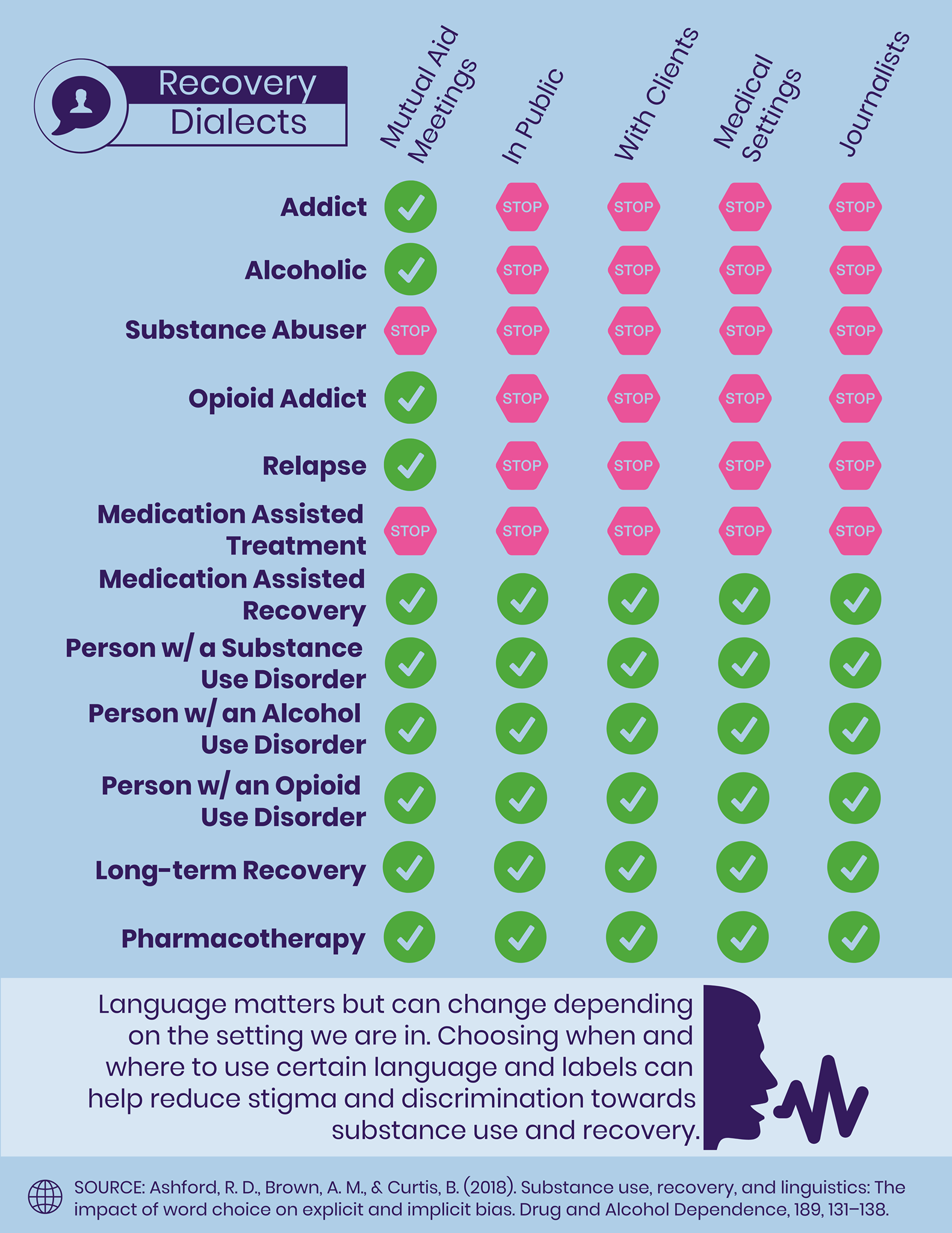 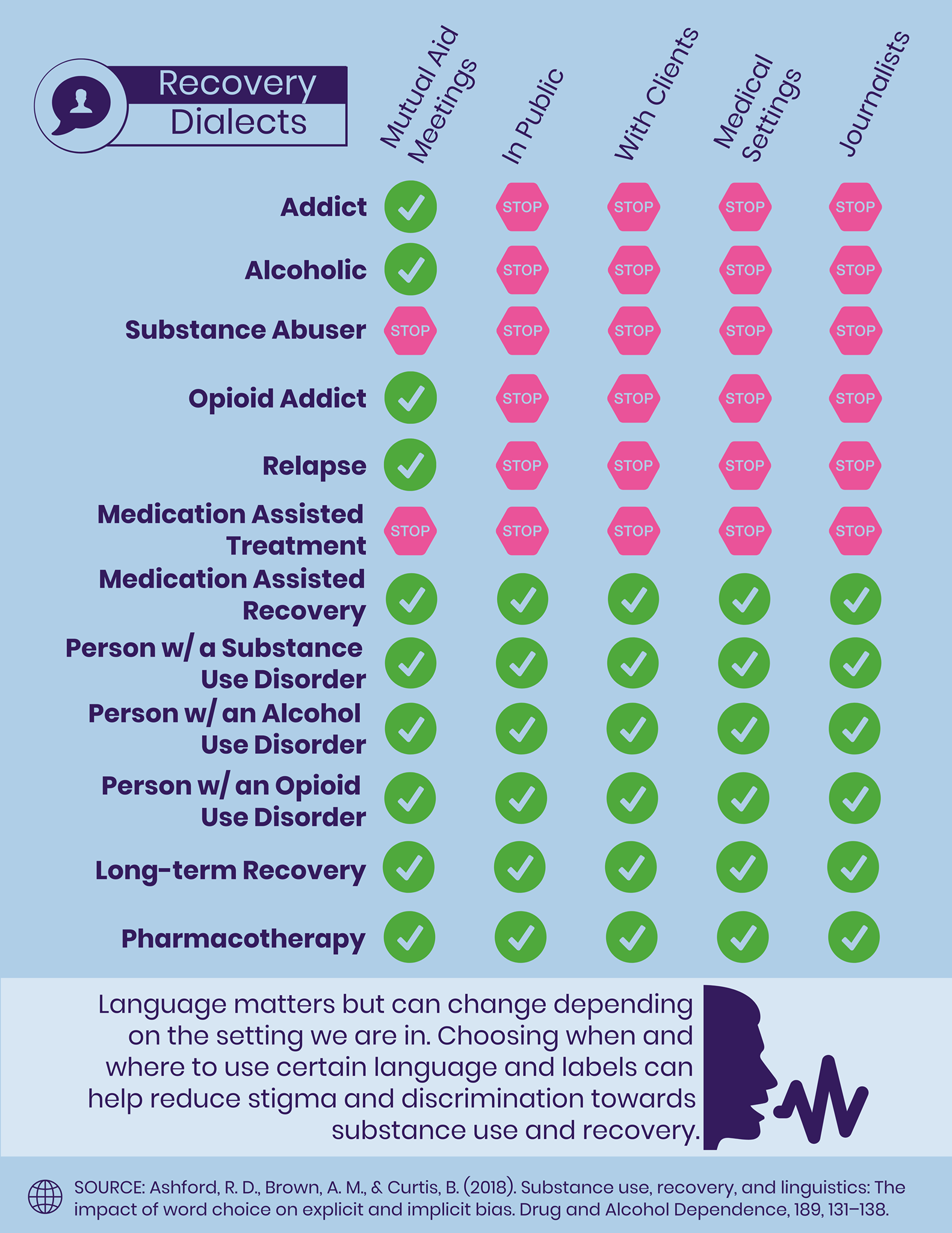 Language Matters
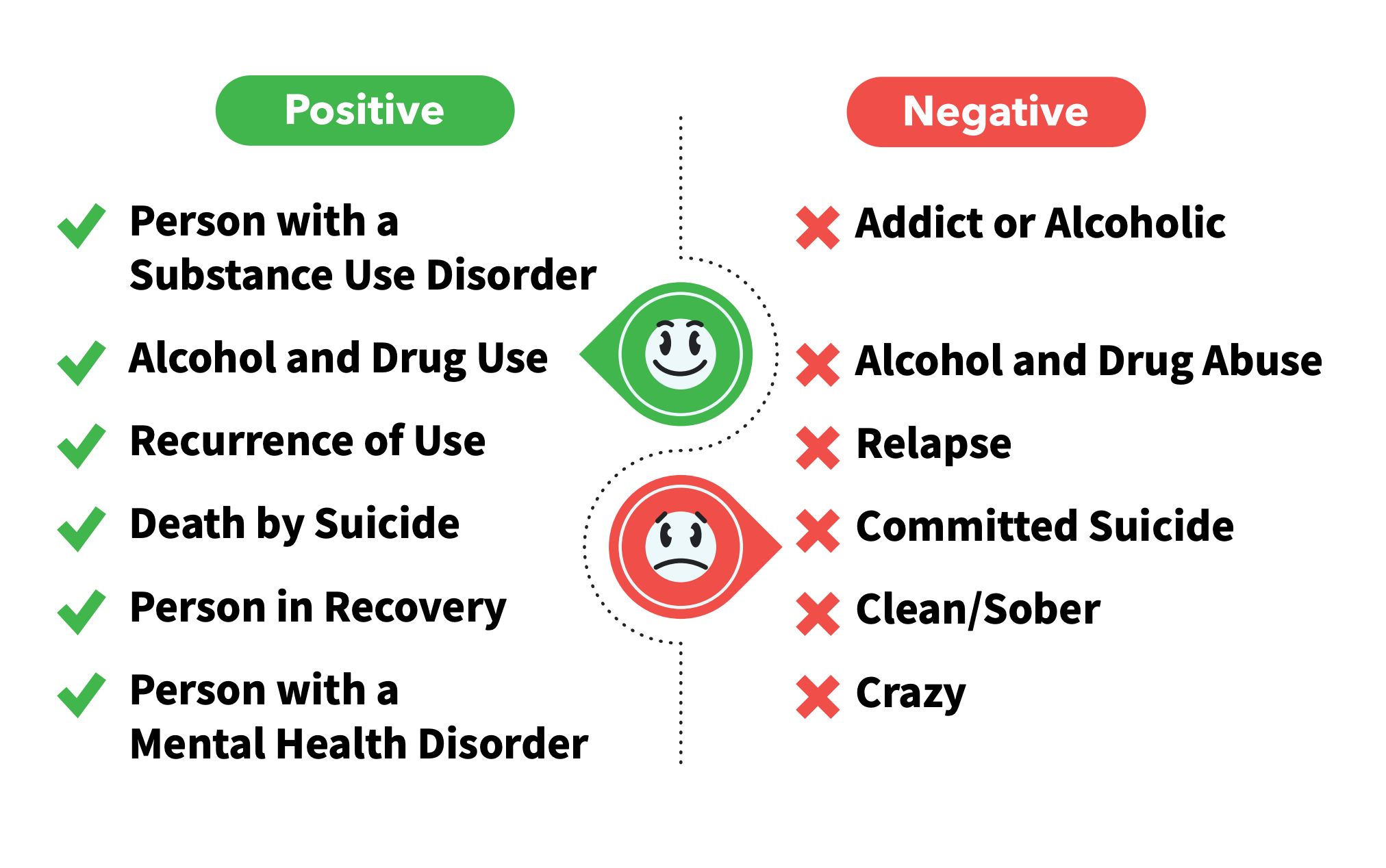 [Speaker Notes: Because we are not the language police. There is a time and place for all of our chosen identifiers. When I am with my support group, I identify accordingly. And when it comes to sharing stories in the 12 step community, of which I am a member, I rely on the cultural shortcuts of language to relay an identifiable cultural experience. In fact, some of the research indicates that within our small, personal recovery circles, the same language that is viewed negatively by the public, can engender a sense of regard and kinship, likely due to the phenomena of group psychology and sociology. The verdict is still out on how that all fits together. 

Suffice it to say, when I am working, or speaking in a public manner, I use different language. This graphic by Ashford, Brown, and Curtis, (2018) can quickly help us determine the best use of language. 
Again, from Ashford, Brown, and Curtis (2018) and building upon the Addictionary.]
The Power of Positive Language
Using positive language increases public support for:

Effective substance use and mental health disorder policies

Additional funding for substance use and mental health disorder services

Interactions and engagements with those who are affected by substance use and mental health disorders
Evidence Based Interventions
Through Contact 
Peer storytelling
Role modeling

Through Education
Science of addiction & recovery
To peers, families, stakeholders & the community

Through Language 
Use non-stigmatizing & recovery-oriented language
Hold each other accountable with teachable moments
When to Use Recovery Messaging
When speaking to
Family
Friends
Neighbors
General public

When writing
Articles
Newsletters
Blogging

During media interview
How to Use Recovery Messaging
Make it personal
Adds credibility
Breaks down negative perceptions

Speak with one voice
Personal stories
Consistent messaging
Maximum impact

Focus on recovery
Not the disorder
Components of Messaging Introductions
Identify yourself

Your relationship to recovery
Self, family, ally

What recovery means to you

Why you are sharing your recovery
Operationalizing Recovery
Abstinence is not a valid measure
Length of time is not an adequate descriptor
Recovery is not linear 
Exclusive affiliation with a type of recovery is not an accurate reflection of the varieties of recovery experience 
Discerning between remission and recovery